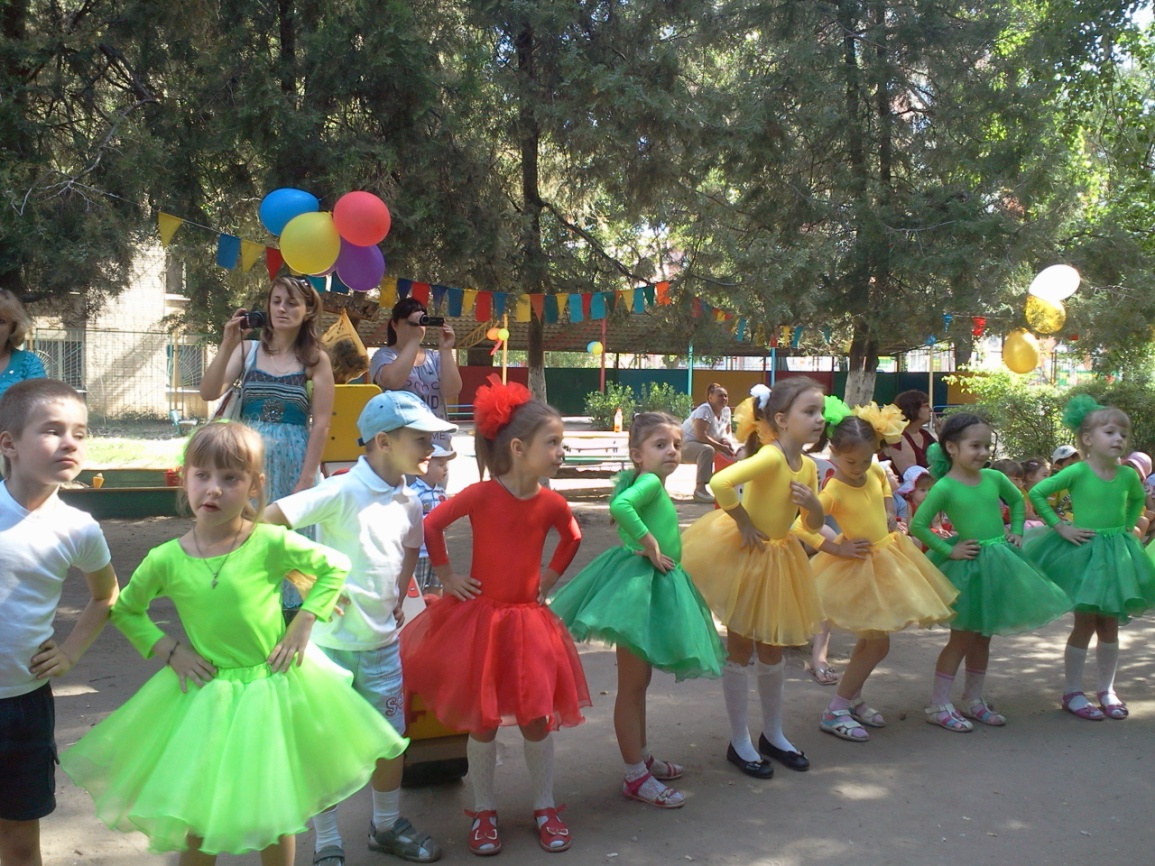 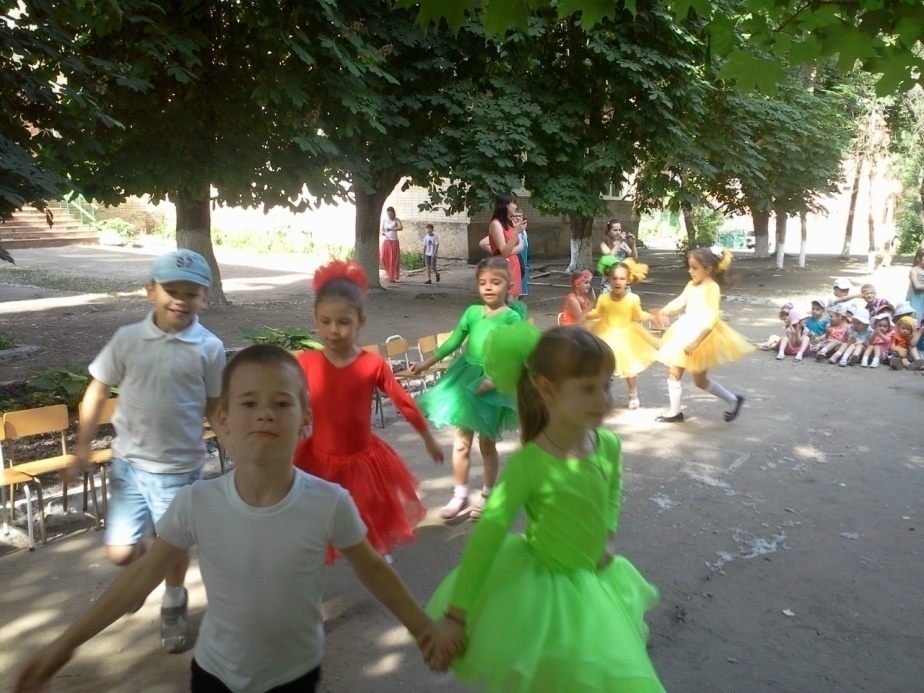 День защиты детей 2013год
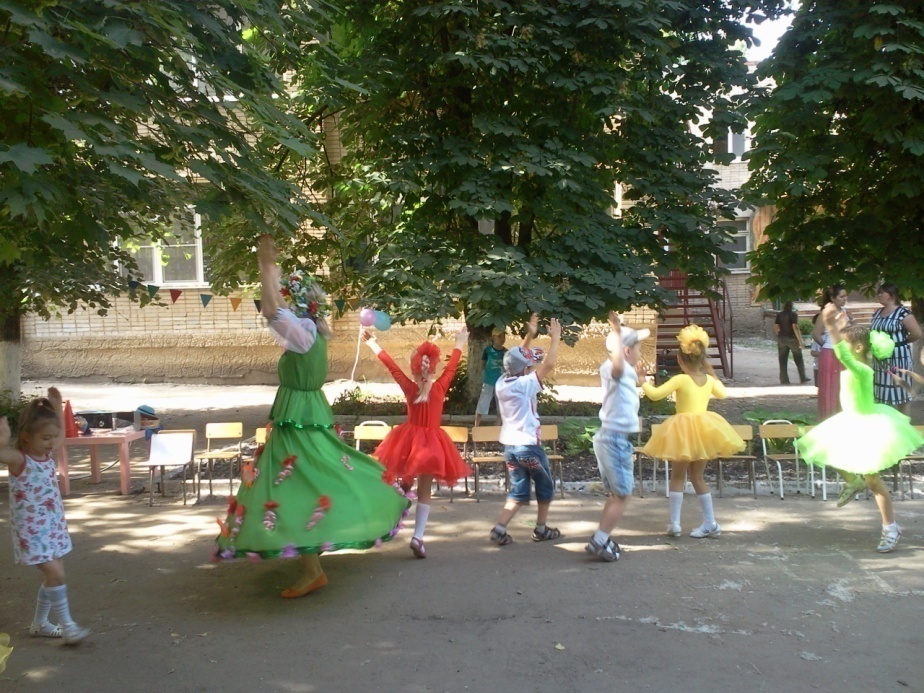